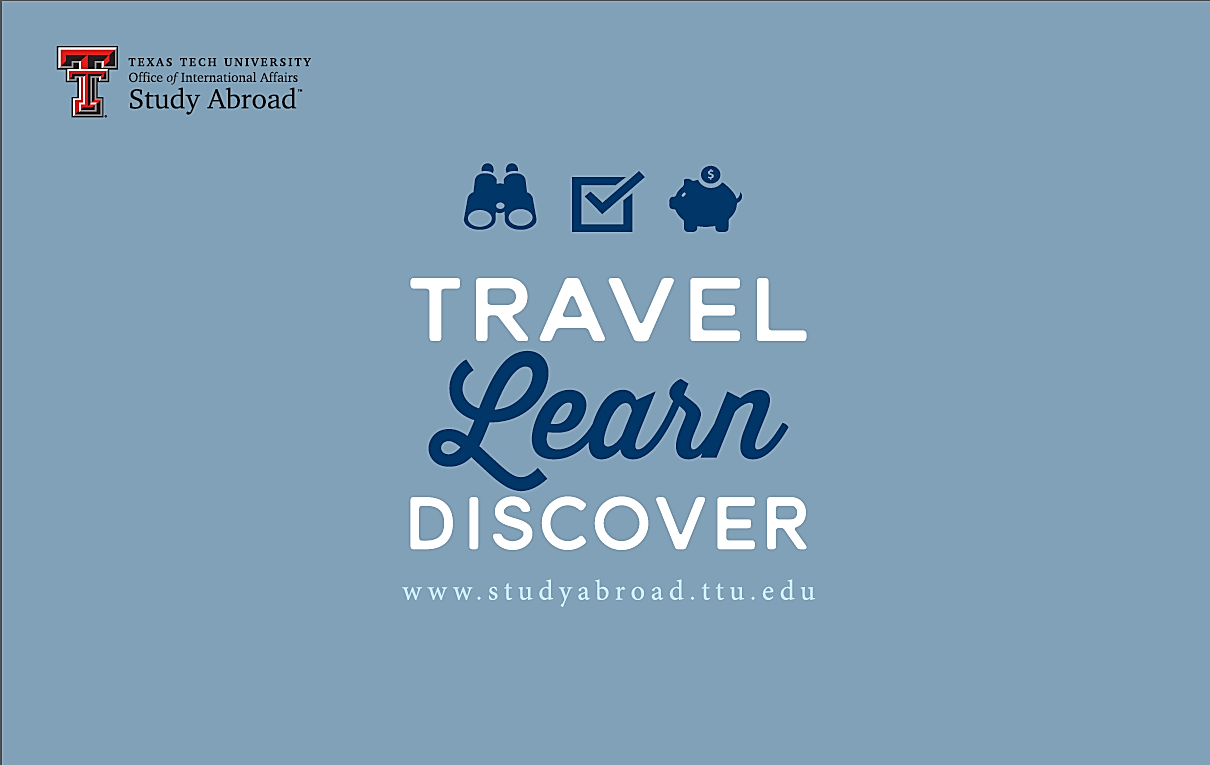 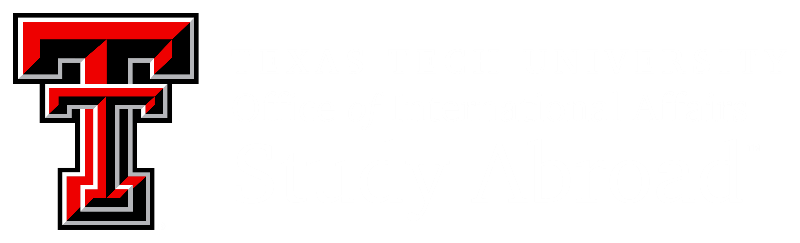 Program Name in Program Location(s)
with
Faculty Name(s)
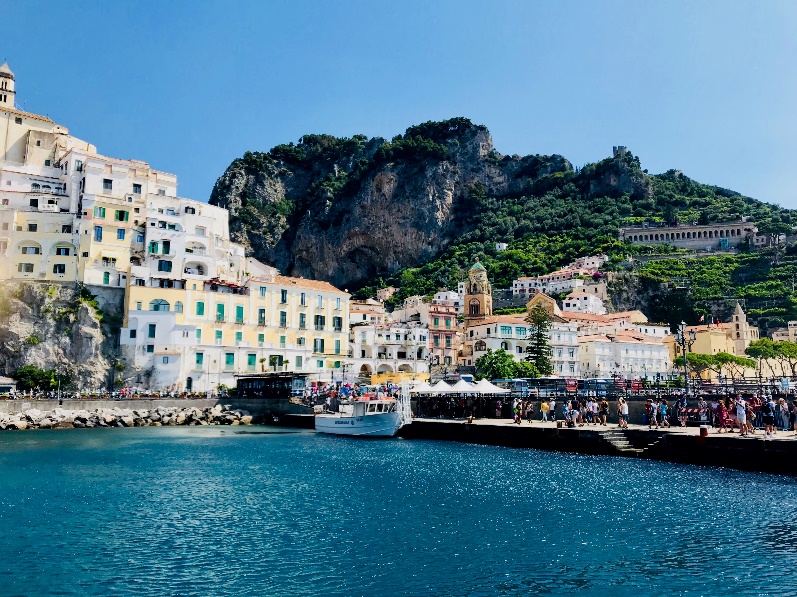 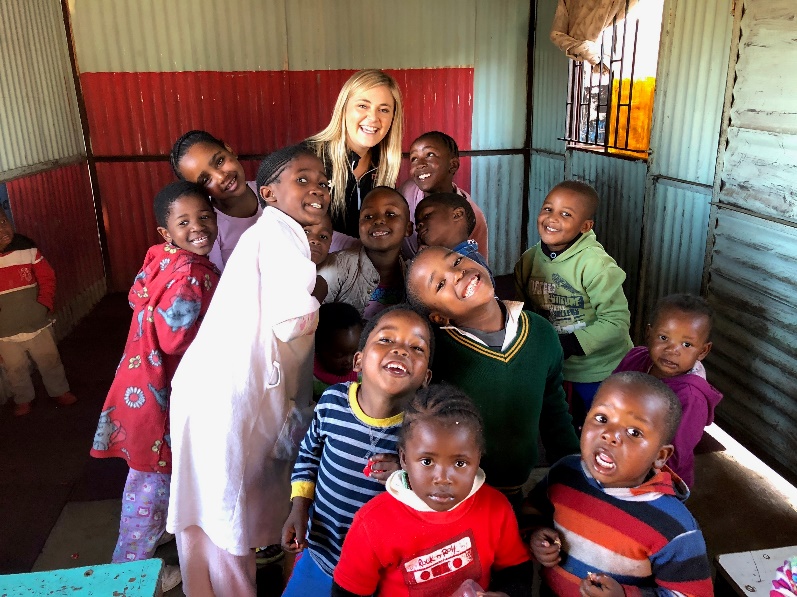 Applications open October 1st
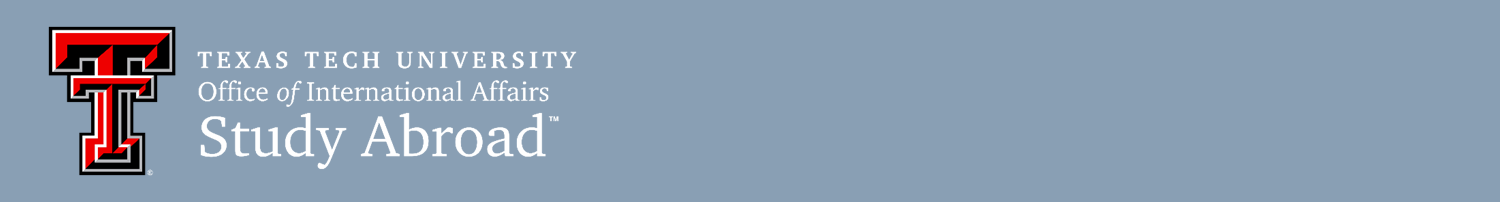 Earn ___ Credits
Course(s)
Program Dates
Program Open to: 
UG? Grads?
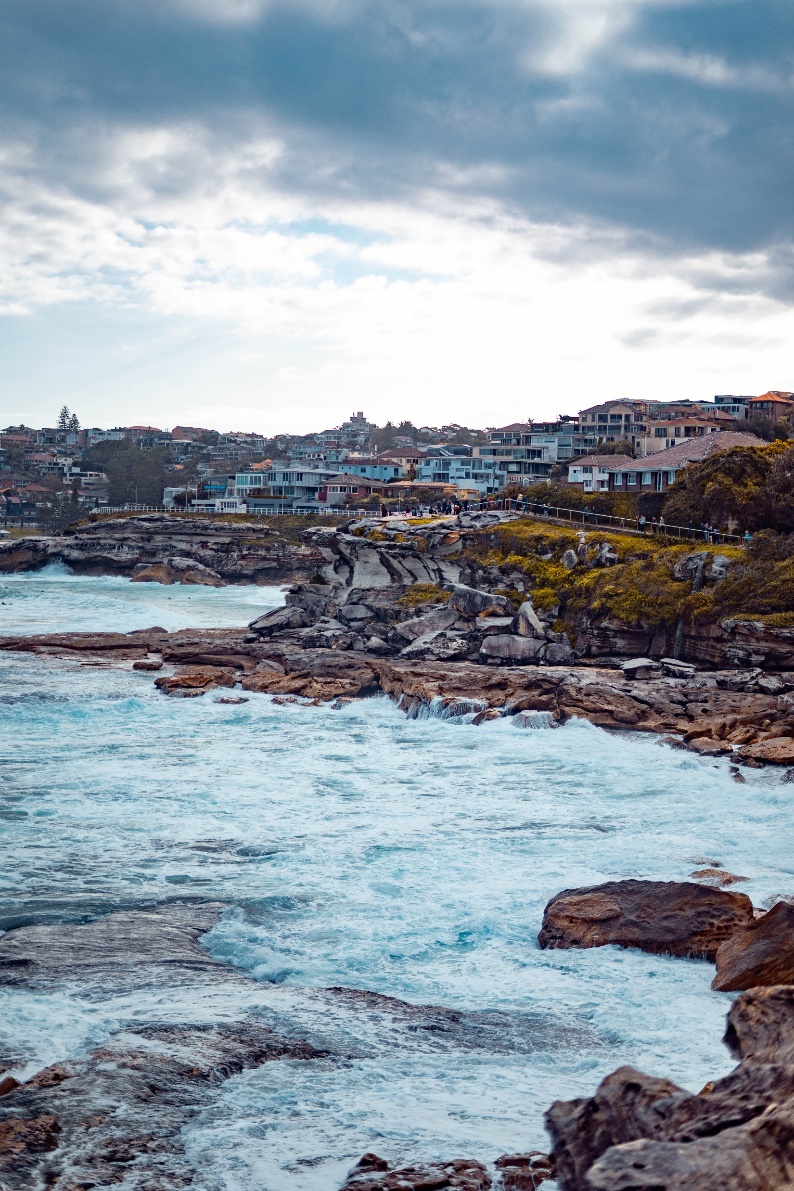 Program Overview
[Speaker Notes: A]
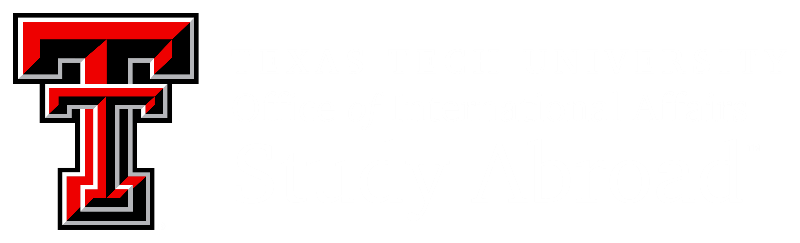 Cost
Program Does Not Include
TTU tuition and fees
Airfare to/from London
Insurance ($2.57/day)
Education Abroad fee ($200)
Lunches and most dinners
Personal spending money
Program Fee Includes
Lodging and some meals
Guided tours
Excursions
Local transportation while in London
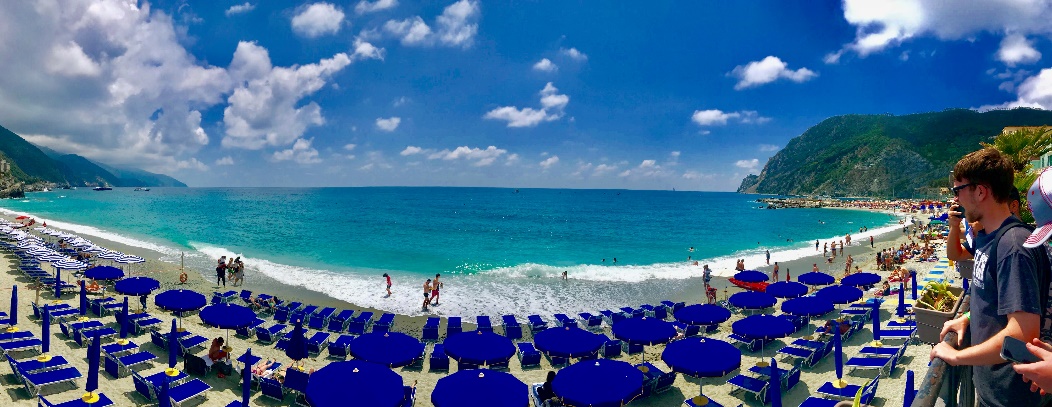 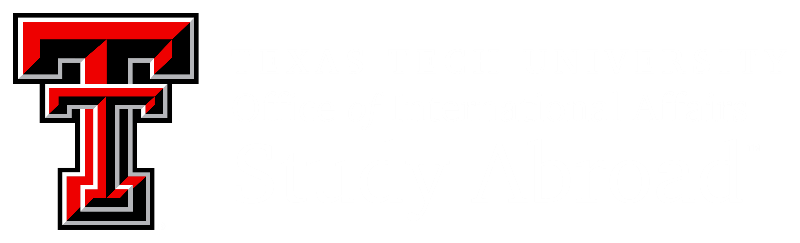 Scholarships
Now is time to begin researching scholarships and funding opportunities both at Texas Tech and externally.
Research scholarships well in advance of studying abroad, as some national scholarships are due six months to more than one year prior to your study abroad programs. Requirements for every individual scholarship will vary.
Follow the below links for information on scholarships on the Study Abroad website:
Study Abroad Competitive Scholarship
Intersession 2021, Spring Break 2021, Spring 2021 semester
Deadline – September 25th, 2020
Summer Applications
Deadline - February 15th, 2021
Easy Guide to Study Abroad Scholarships
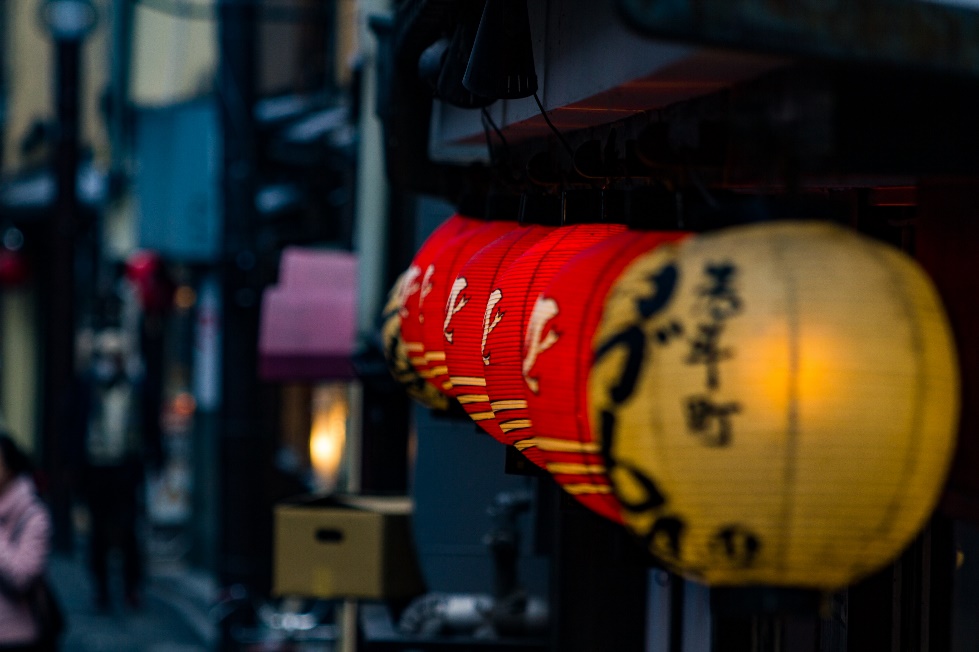 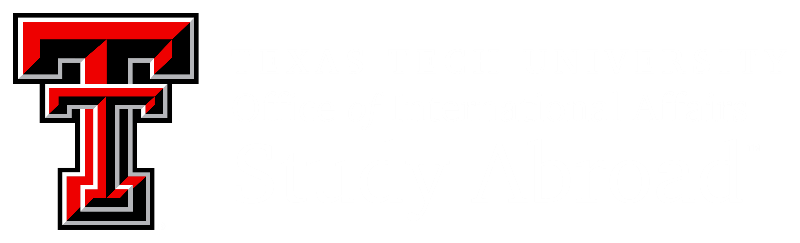 Let’s Keep in Touch
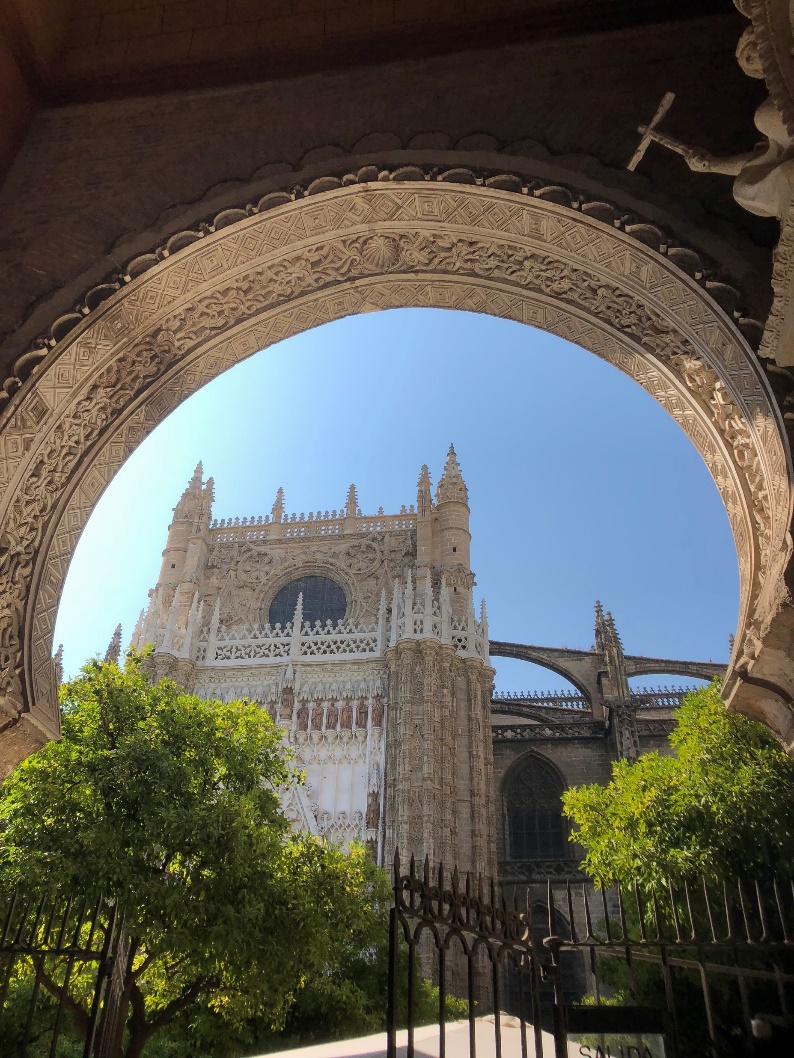 Join e-mail list 
<Insert link to contact form>
Apply Here: 
<Insert Application Link>
Faculty Contact Information: 
<email address w/hyperlink>